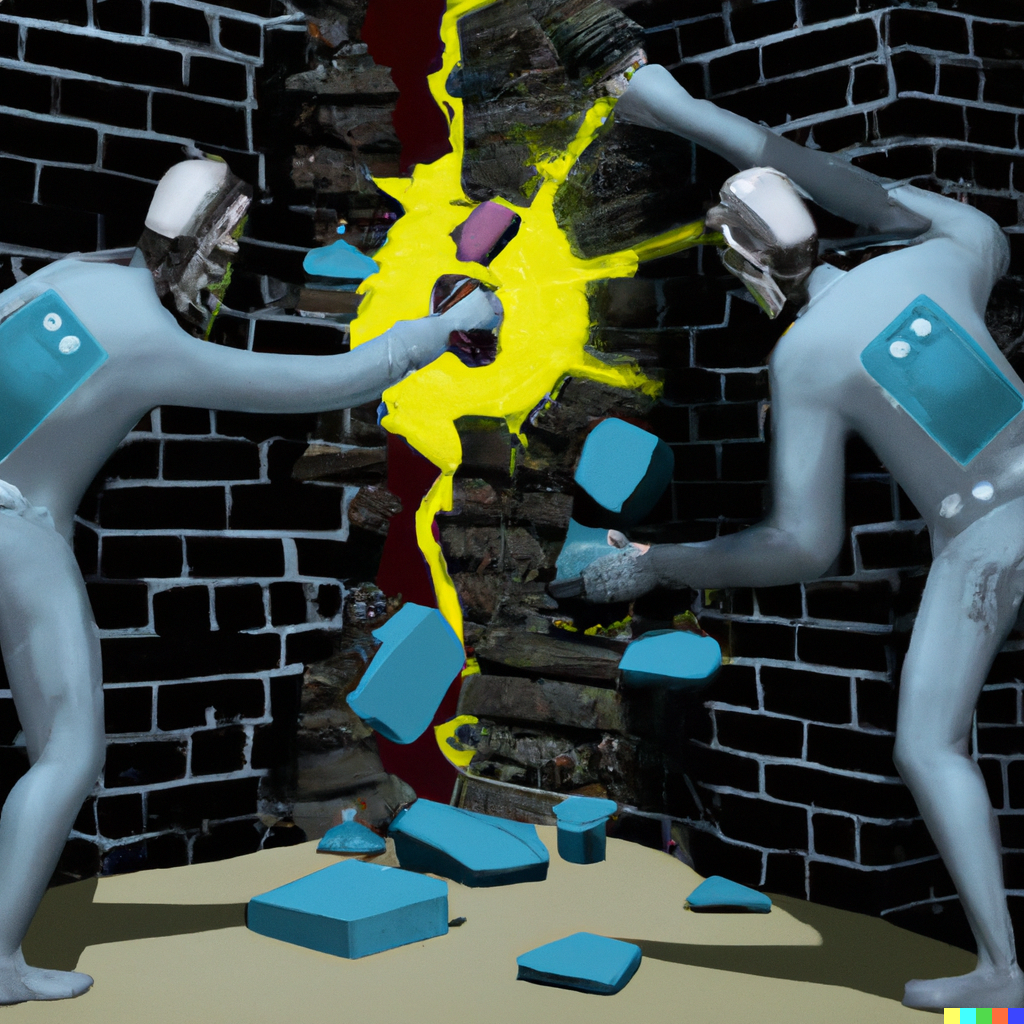 CS151Complexity Theory
Lecture 17
May 30, 2023
May 30, 2023
CS151 Lecture 17
May 30, 2023
CS151 Lecture 17
May 30, 2023
CS151 Lecture 17
May 30, 2023
CS151 Lecture 17
May 30, 2023
CS151 Lecture 17
May 30, 2023
CS151 Lecture 17
May 30, 2023
CS151 Lecture 17
May 30, 2023
CS151 Lecture 17
deg(p1) ≤ deg(p0) + |H|
May 30, 2023
CS151 Lecture 17
deg(p2) ≤ deg(p1) + |H|
May 30, 2023
CS151 Lecture 17
deg(pi) ≤ deg(pi-1) + |H|
May 30, 2023
CS151 Lecture 17
May 30, 2023
CS151 Lecture 17
May 30, 2023
CS151 Lecture 17
May 30, 2023
CS151 Lecture 17
May 30, 2023
CS151 Lecture 17
Key: all low-degree polys
May 30, 2023
CS151 Lecture 17
May 30, 2023
CS151 Lecture 17
May 30, 2023
CS151 Lecture 17
May 30, 2023
CS151 Lecture 17
May 30, 2023
CS151 Lecture 17
idea of proof:
restrict to random line L
check if it is low degree

always accepts if deg(f) ≤ d
other direction more complex
(Fq)m
May 30, 2023
CS151 Lecture 17
can only force prover to supply function f that is close to a low-degree polynomial

how to bridge the gap?

recall low-degree polynomials form an error correcting code (Reed-Muller)
view “close” function as corrupted codeword
May 30, 2023
CS151 Lecture 17
May 30, 2023
CS151 Lecture 17
May 30, 2023
CS151 Lecture 17
idea of proof:
restrict to random line L passing through x
query points along line
apply error correction
(Fq)m
May 30, 2023
CS151 Lecture 17
May 30, 2023
CS151 Lecture 17
New topic: relativization andnatural proofs
Approaches to open problems
we know circuit lower bounds imply derandomization
 more difficult (and recent): derandomization implies circuit lower bounds!
May 30, 2023
CS151 Lecture 17
Approaches to open problems
two natural approaches
simulation + diagonalization (uniform)

circuit lower bounds (non-uniform)

no success for either approach as applied to date
Why?
May 30, 2023
CS151 Lecture 17
Approaches to open problems
in a precise, formal sense
 these approaches are 
too powerful !

if they could be used to resolve major open problems, a side effect would be:
proving something that is false, or
proving something that is believed to be false
May 30, 2023
CS151 Lecture 17
Relativization
May 30, 2023
CS151 Lecture 17
Relativization
Idea: design an oracle A relative to which some statement is false
implies there can be no relativizing proof of that statement
e.g. design A for which PA = NPA
Better: also design an oracle B relative to which statement is true
e.g. also design B for which PB ≠ NPB
implies no relativizing proof can resolve truth of the statement either way !
May 30, 2023
CS151 Lecture 17
Relativization
Oracles are known that falsify almost every major conjecture concerning complexity classes
for these conjectures, non-relativizing proofs are required
almost all known proofs in Complexity relativize (sometimes after some reformulation)
 notable exceptions:
The PCP Theorem 
IP = PSPACE 
most circuit lower bounds (more on these later)
May 30, 2023
CS151 Lecture 17
Oracles for P vs. NP
Goal: 
oracle A for which PA = NPA
oracle B for which PB ≠ NPB

conclusion: resolving 
P vs. NP 
	requires a non-relativizing proof
May 30, 2023
CS151 Lecture 17
Oracles for P vs. NP
May 30, 2023
CS151 Lecture 17
Oracles for P vs. NP
May 30, 2023
CS151 Lecture 17
Oracles for P vs. NP
May 30, 2023
CS151 Lecture 17
Oracles for P vs. NP
May 30, 2023
CS151 Lecture 17
Oracles for P vs. NP
May 30, 2023
CS151 Lecture 17
Circuit lower bounds
Relativizing techniques are out…
but most circuit lower bound techniques do not relativize
exponential circuit lower bounds known for weak models:
e.g. constant-depth poly-size circuits
But, utter failure (so far) for more general models. Why?
May 30, 2023
CS151 Lecture 17
Natural Proofs
May 30, 2023
CS151 Lecture 17
Natural Proofs
May 30, 2023
CS151 Lecture 17